Gérard COCKTAIL
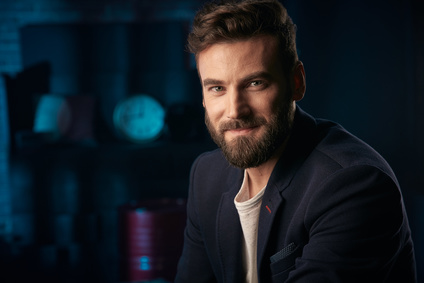 Barman expérimenté – Trilingue FR-EN-SP
A propos de moi
Barman professionnel et sérieux, diplômé de l’European Bartender School. Mes expériences en France et à l’étranger m’ont permis d’acquérir une multitude de compétences en matière de cocktails et d’organisation. Soucieux de la qualité offerte aux clients, je m’adapte aux besoins de chacun pour répondre au mieux à leur demande.
Expériences Professionnelles
Contact
Juin 2019 à Mars 2021, Bar 8, 1er arrondissement de Paris, France
Service prestigieux, à l’image du bar, en respectant chaque désir du client.
Élaboration de cocktails sophistiqués et modernes aux mélanges surprenants offrant une qualité appréciée par les clients et en adéquation avec le projet de l’établissement en adéquation avec le projet de l’établissement.
Participation à la fidélisation de la clientèle.
Avril 2016 à Mai 2019, Little Red Door, 3ème arrondissement de Paris, France
Service chaleureux et convivial, tout en restant professionnel et attentif aux besoins des clients.
Création des cocktails et recommandation quant au choix à faire pour sa boisson.
Manager du second barman : apprentissage des codes à adopter dans l’établissement et face aux clients, mise en avant des produits phares et aide à la création des cocktails.
Février 2015 à Janvier 2016, Sky Bar Bangkok, Bangkok, Thaïlande
Gestion des stocks et suivi des commandes pour le bar.
S’assurer de la qualité des produits servis, gestion de la satisfaction client. 
Créer des cocktails sur-mesure, revisiter des recettes classiques et servir ceux disponibles sur la carte.
Respect des normes en vigueur présentes en Thaïlande.
+336 01 02 03 04
votre.nom.prenom@gnail.com
Marseille, France
linkedin.com/votre-profil
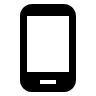 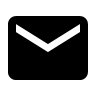 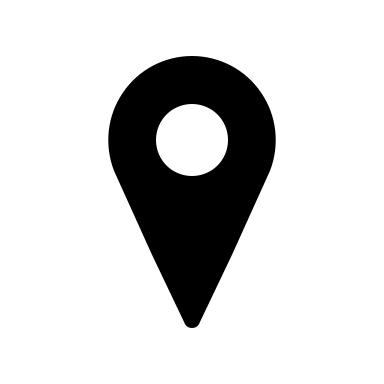 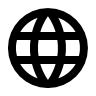 Compétences
Gestion du comportement des clients 
Connaissances des lois et normes en vigueur 
Respect du client et de ses demandes 
Spécialisé en mixologie
Parle couramment français, anglais et espagnol
Qualités
Souriant 
Organisé 
Déterminé 
Curieux
Formation
Décembre 2014 à Janvier 2015, European Bartender School, ParisFormation de 4 semaines dans le but d’avoir un diplôme supplémentaire et reconnu à l’international. S’en est suivi une période de 11 mois à l’étranger en tant que barman. 
Juillet 2014 à Octobre 2014, CQP Barman, AFPA, BordeauxFormation de 4 mois avec deux stages en établissement. Apprentissage de la création de cocktail et des normes en vigueur. 
Septembre 2013 à Juin 2014, CAP restauration, Bordeaux Formation suivie en alternance à Bordeaux, dans la brasserie L’Auguste. Apprentissage du service au plateau, de la préparation de commande et de la gestion du bar.
Centres d’intérêt
Tennis, 
Voyages (Espagne, Italie, Royaume-Uni, Grèce, Etats-Unis), lecture
Cher(e) Candidat(e)

Merci d'avoir téléchargé ce modèle sur notre site. Nous espérons qu'il vous aidera à mettre en valeur votre CV.

---------------------------------------------------------------------------------------

Besoin de conseils pour rédiger votre CV ou vous préparer pour l’entretien d’embauche ? Consultez nos articles :

- Le titre du CV : guide pratique + 30 exemples
- Comment mettre en valeur son expérience professionnelle ?
- Rédiger une accroche de CV percutante + 9 exemples
- Les 7 points clés d'un CV réussi
- Personnalisez votre CV avec des icônes gratuites
- Bien préparer son entretien 

Nous proposons également plusieurs centaines d'exemples de lettres de motivation classées par métier et des modèles pour les mettre en forme.

- 1200 exemples de lettres de motivation 
- Les modèles de courrier
- Tous nos conseils pour rédiger une lettre efficace 


Nous vous souhaitons bonne chance dans vos recherches et vos entretiens  


Enfin, rappelez-vous qu'une bonne candidature est une candidature personnalisée ! Prenez donc le temps de la rédiger avec soin car elle décrit votre parcours professionnel et votre personnalité. 








----------------
Copyright : Les contenus diffusés sur notre site (modèles de CV, modèles de lettre, articles ...) sont la propriété de creeruncv.com. Leur utilisation est limitée à un usage strictement personnel. Il est interdit de les diffuser ou redistribuer sans notre accord. Contenus déposés dans 180 pays devant huissier. Reproduction strictement interdite, même partielle. Limité à un usage strictement personnel. Disclaimer : Les modèles disponibles sur notre site fournis "en l'état" et sans garantie.

Créeruncv.com est un site gratuit.